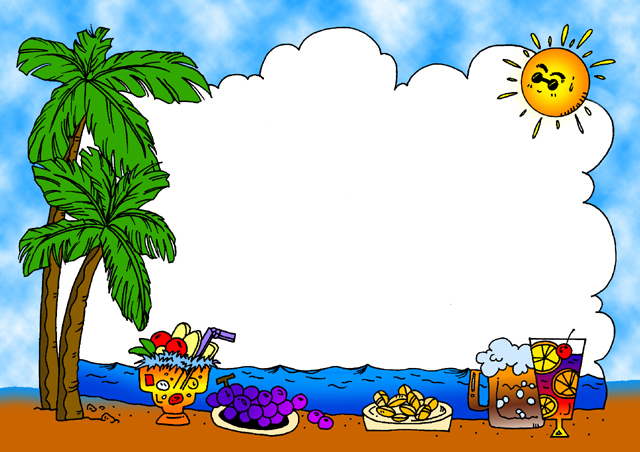 认识分数
WWW.PPT818.COM
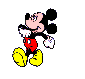 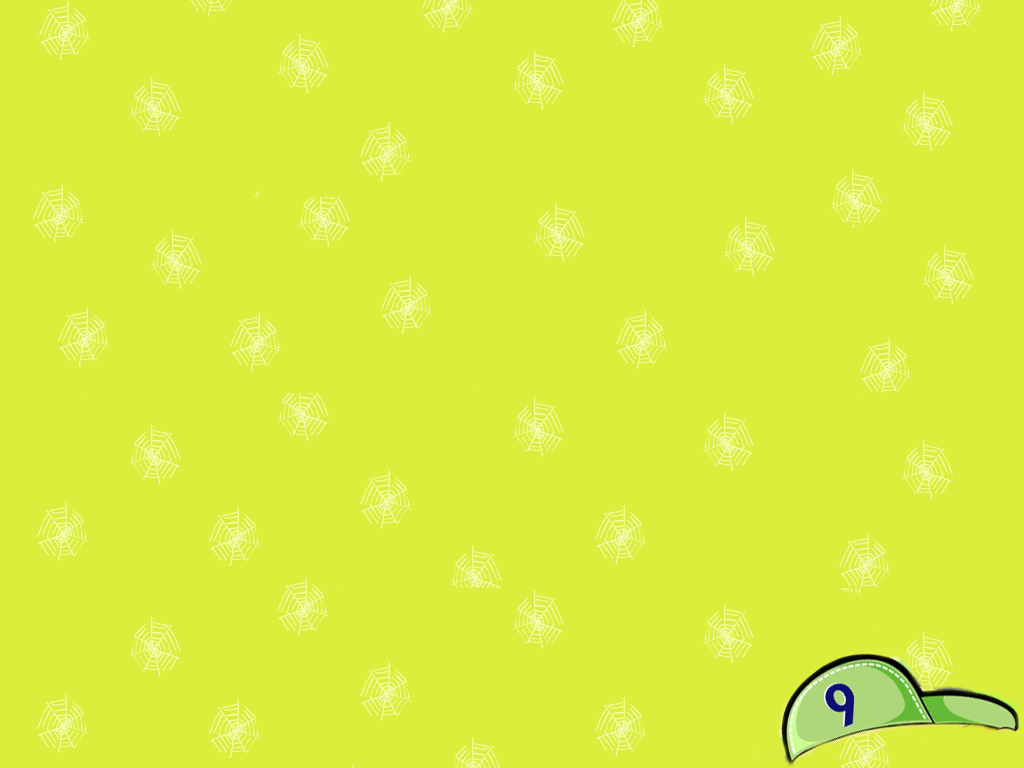 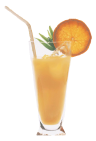 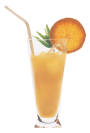 欢乐餐厅
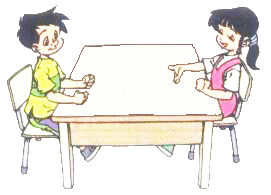 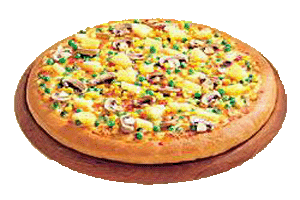 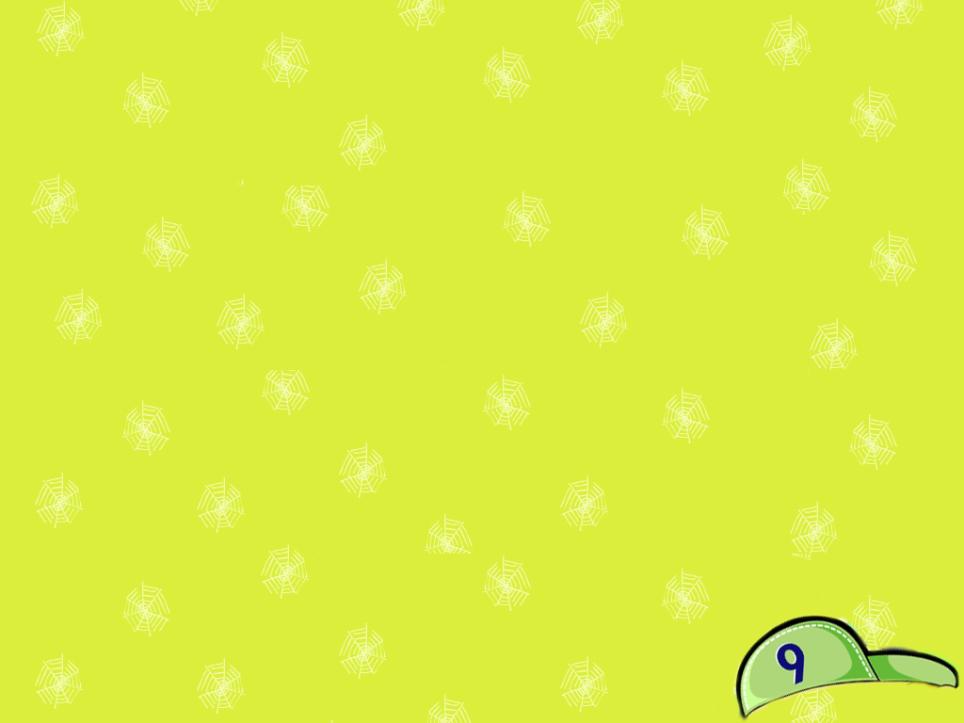 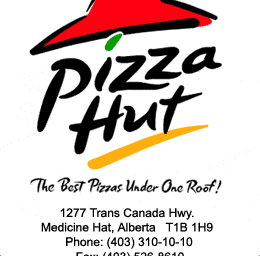 欢乐餐厅
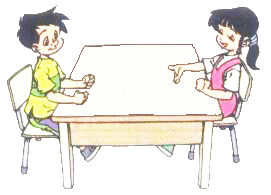 1杯
1杯
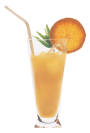 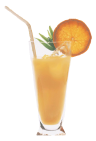 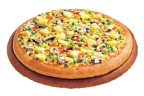 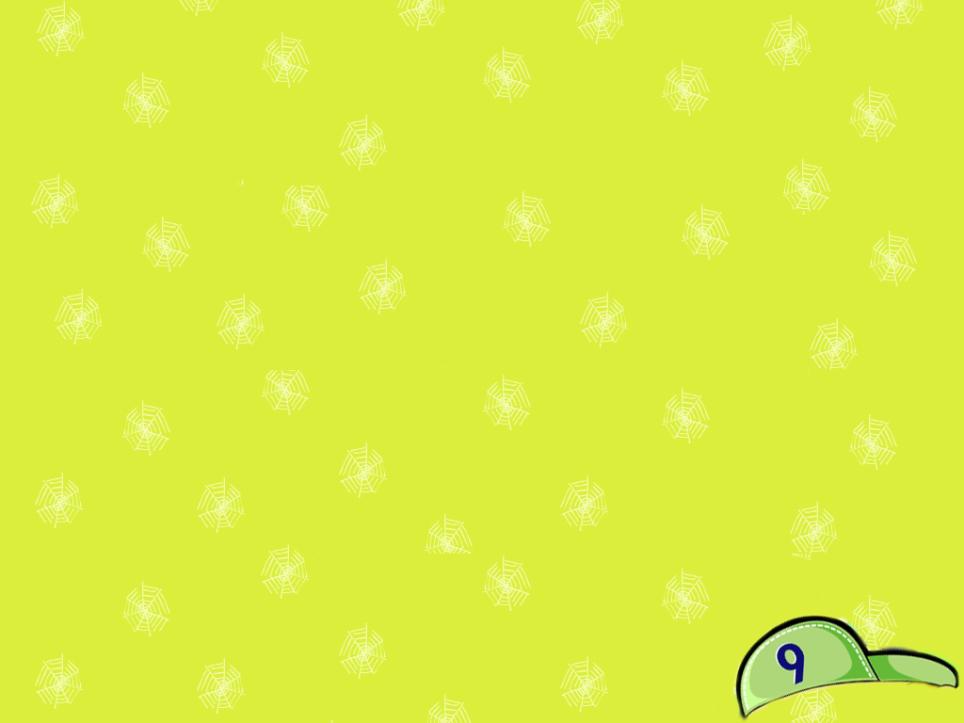 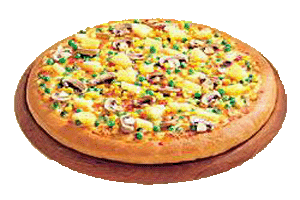 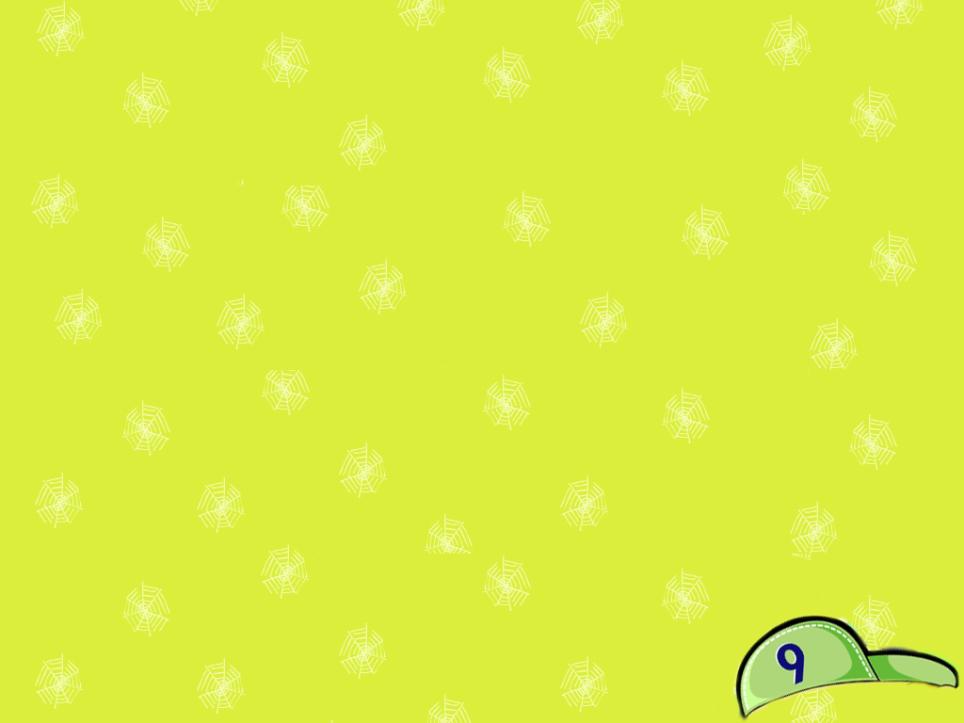 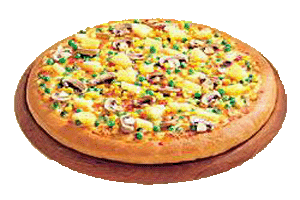 平均每人吃（   ）块。
半
像这样把一个比萨分成大小相同的两份的分法我们把它叫做平均分。
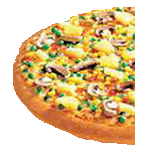 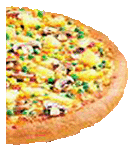 一半
一半
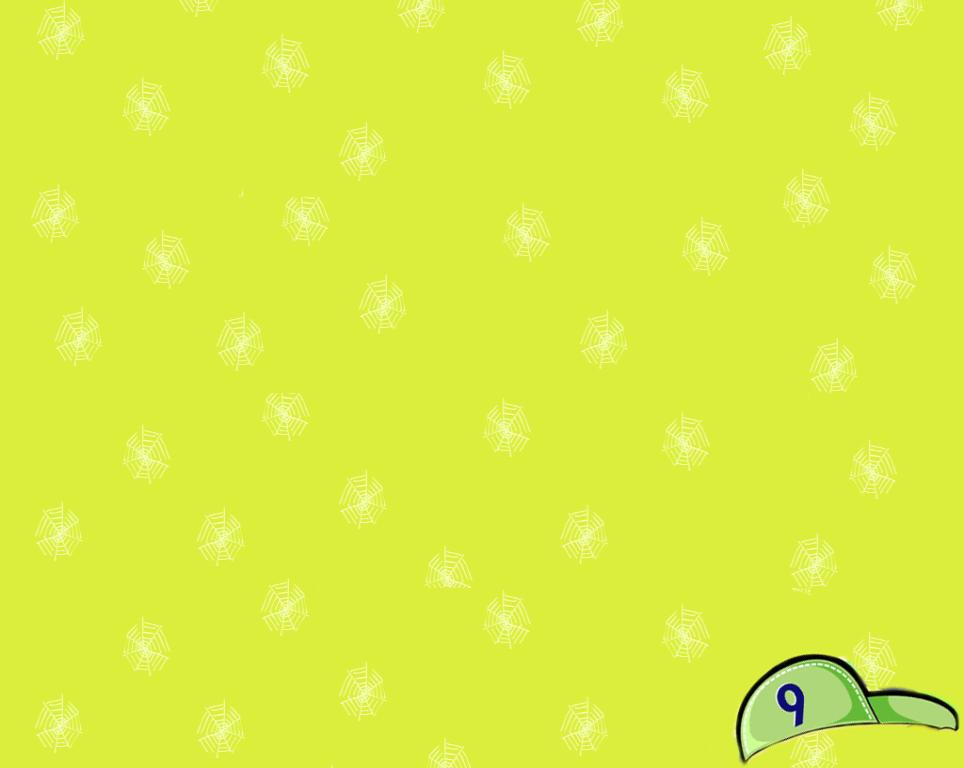 把一个比萨饼，平均分成两份，其中的一份就是它的　　。
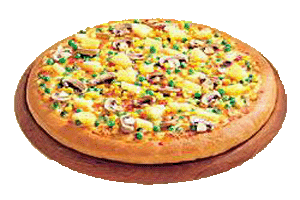 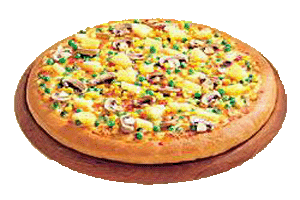 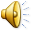 这样的分法
能用　　来表示
吗？
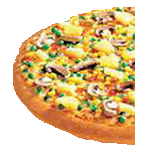 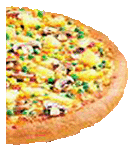 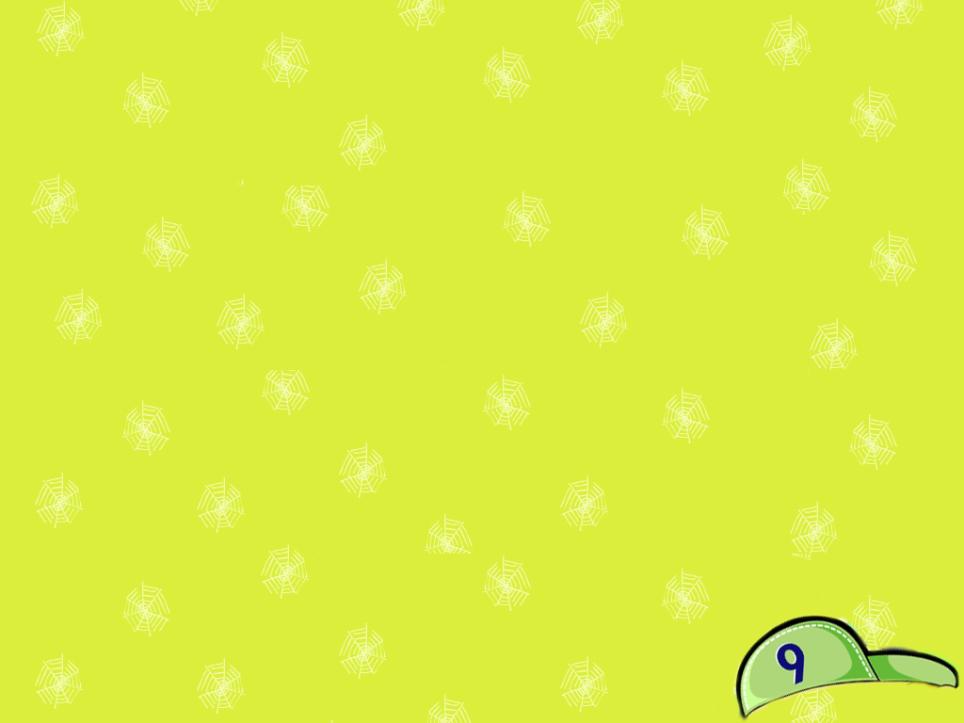 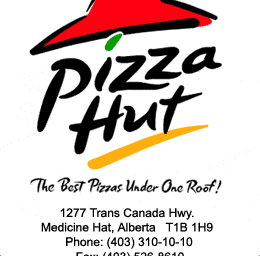 欢乐餐厅
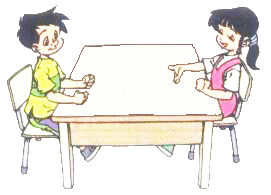 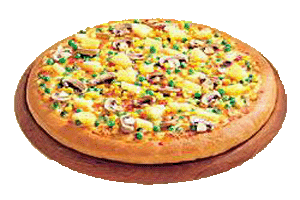 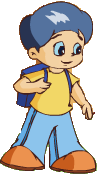 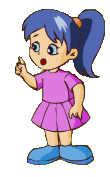 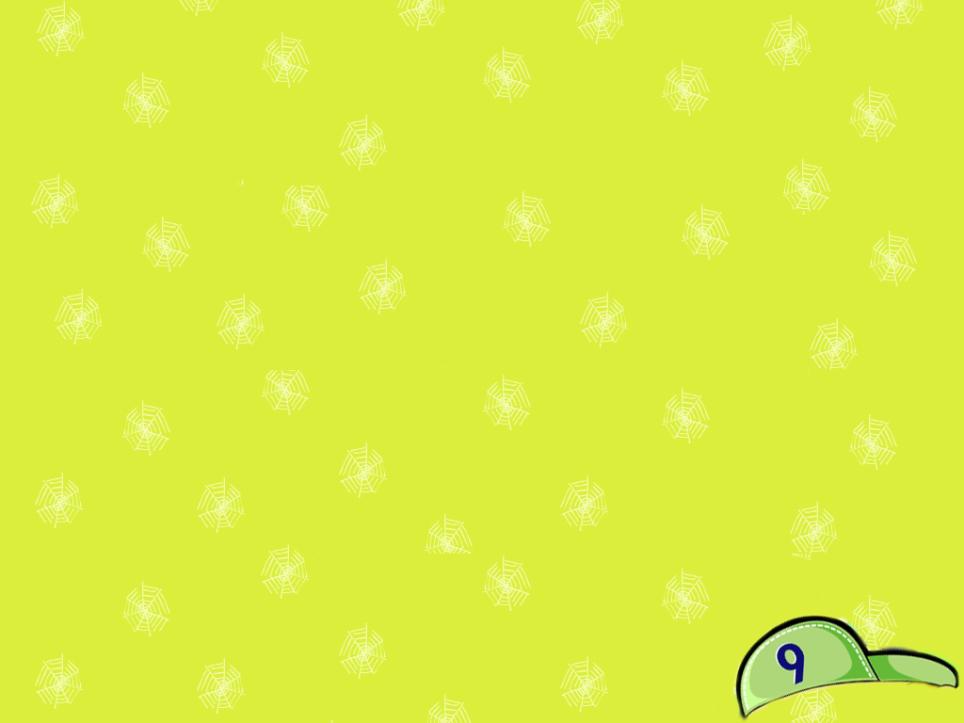 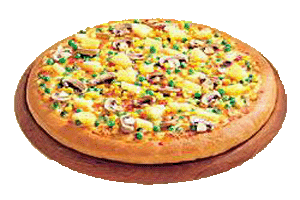 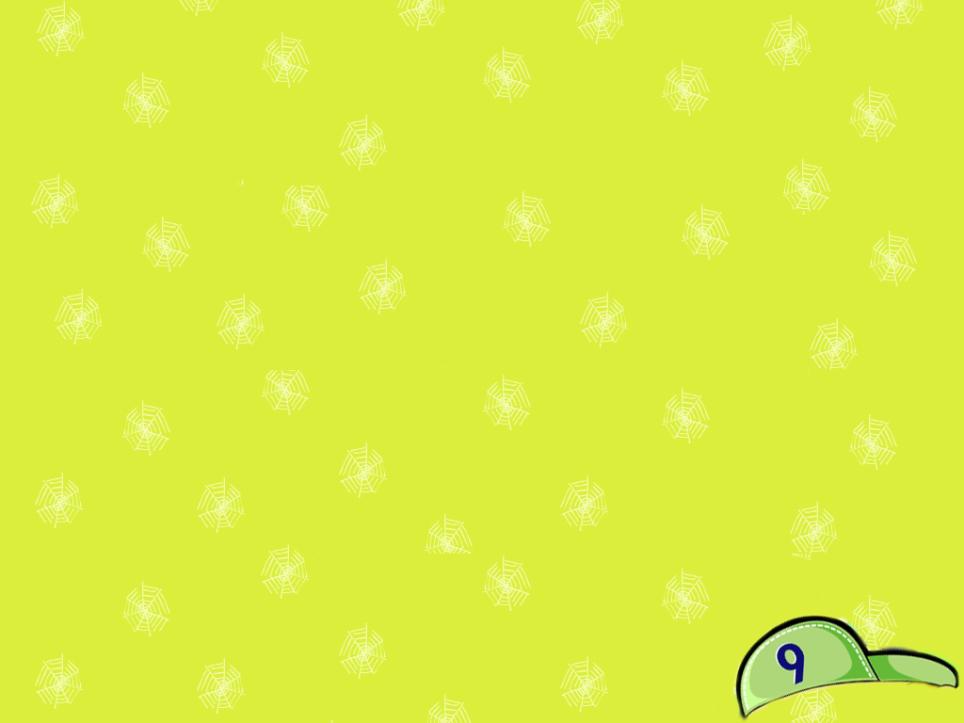 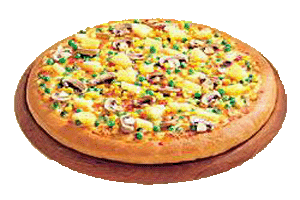 把一个比萨饼，平均分成四份，其中的一份就是它的　　。
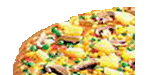 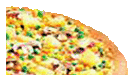 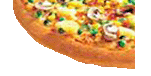 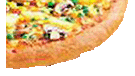 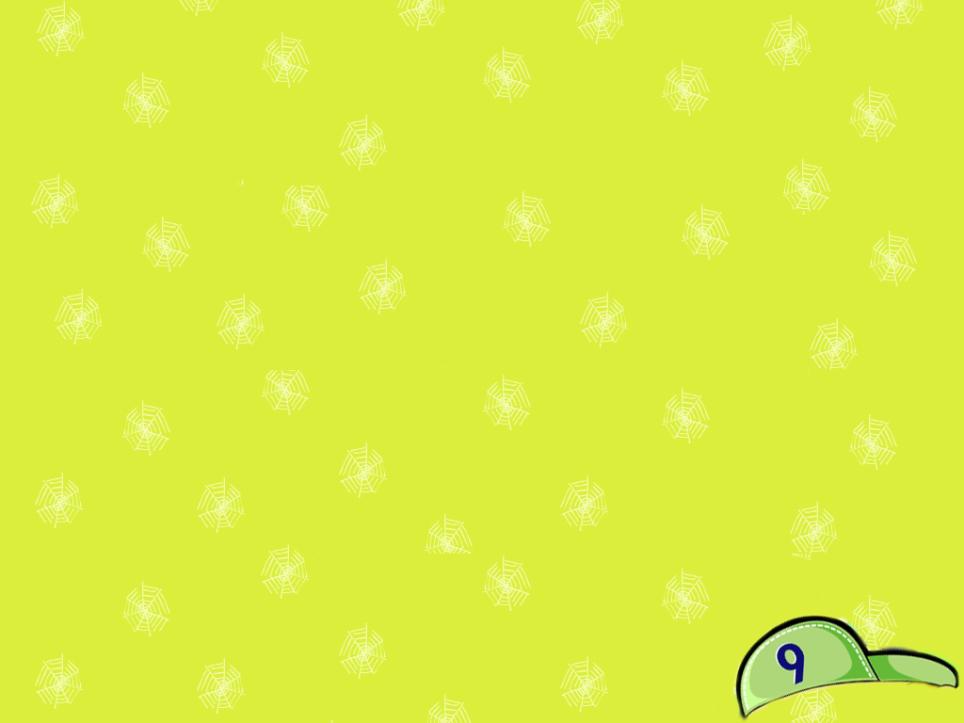 分数各部分的名称和读、写法
……分子
（取的份数）
……分数线
（把一个整体平均分）
……分母
（平均分的份数）
读作：二分之一。
写法：先写分数线，再写分母，最后写分子。
我来当裁判!!
用下面的分数表示阴影部分对吗？
（ √）
用下面的分数表示阴影部分对吗？
（ √ ）
用下面的分数表示阴影部分对吗？
（  × ）
3
4
用下面的分数表示涂色部分对吗？
（  × ）
1
4
用下面的分数表示阴影部分对吗？
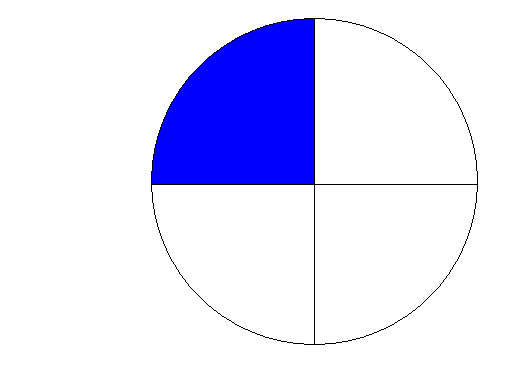 （  √ ）
用下面的分数表示阴影部分对吗？
（  × ）
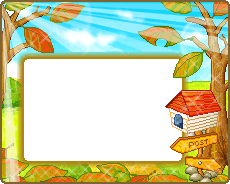 折一折:
把一张正方形的纸平均分成四份,将其中的一份或几份涂上颜色,并说出表示涂色部分的分数。
巧说分数
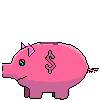 (      )
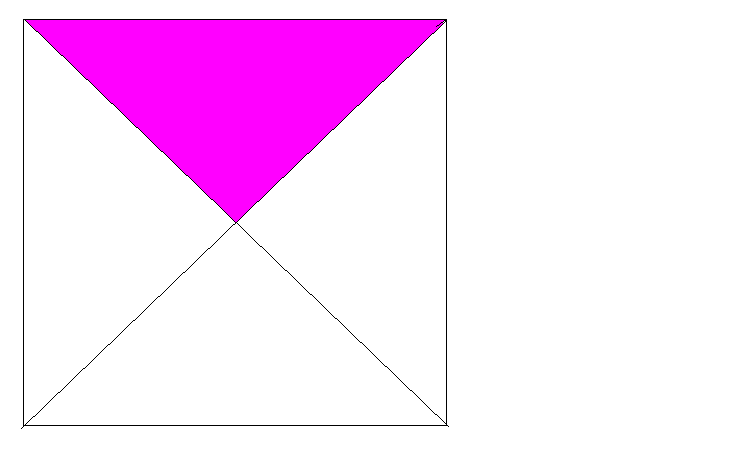 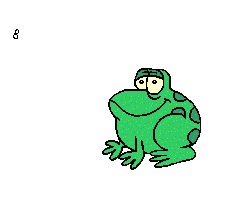 (      )
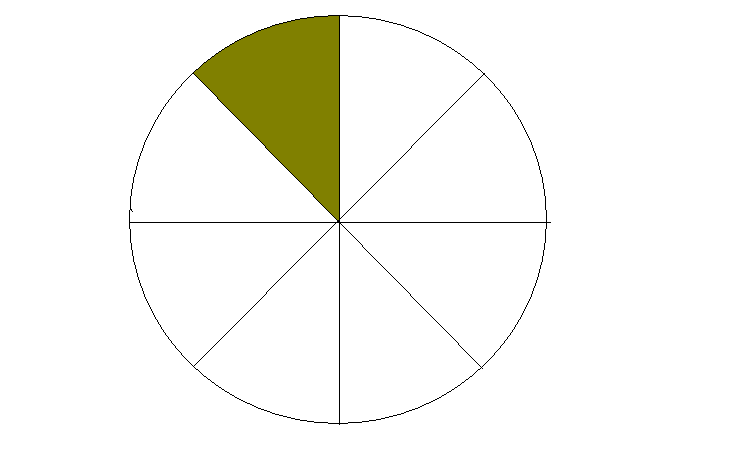 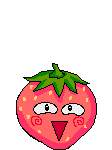 (　　　)
不平均
(    )
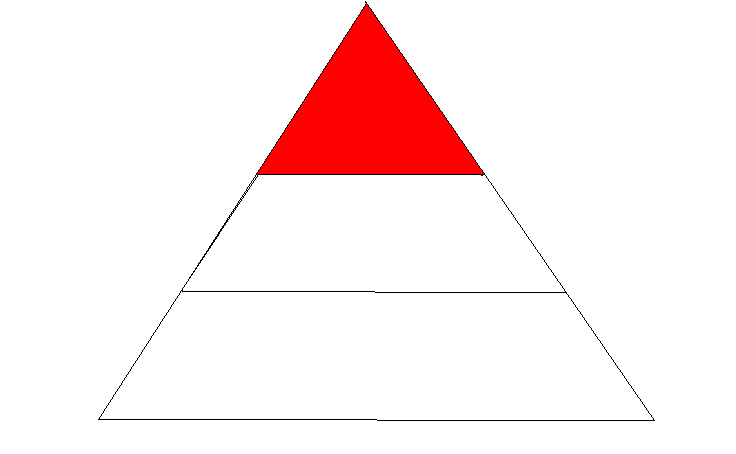 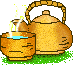 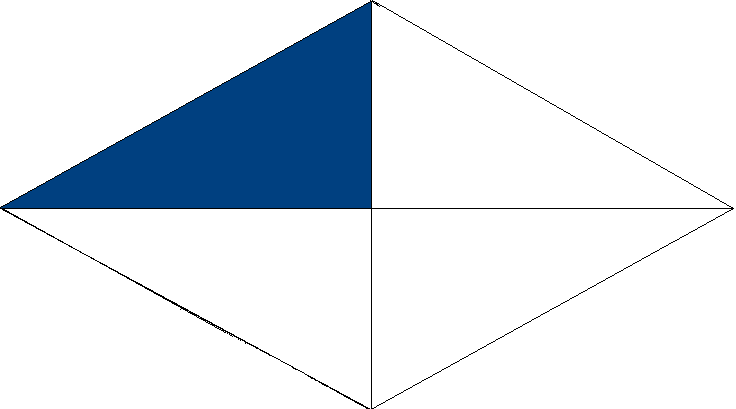 1
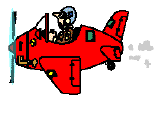 (     )
4
1
(      )
10
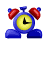 按分数把下面的图形涂上颜色
按分数把下面各图形涂上颜色。
3
1
3
6
1
2
4
6
5
8
3
9
说出涂色部分是大正方形的几分之一。
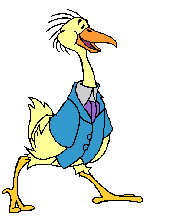 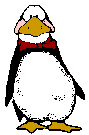 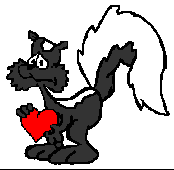 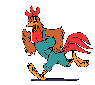 1
4
说出涂色部分是大正方形的几分之一。
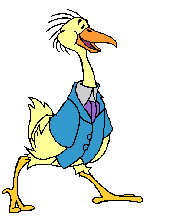 你太棒了！
1
8
说出涂色部分是大正方形的几分之一。
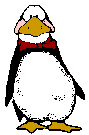 你真聪明！
1
8
说出涂色部分是大正方形的几分之一。
你说的非常正确！
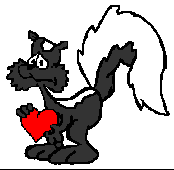 说出涂色部分是大正方形的几分之一。
1
16
你真了不起！
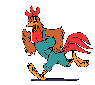 说出涂色部分是大正方形的几分之一。
1
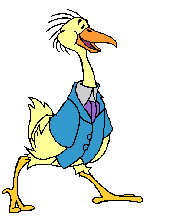 1
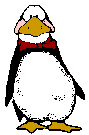 4
8
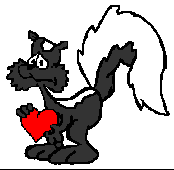 1
1
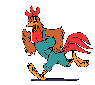 8
16
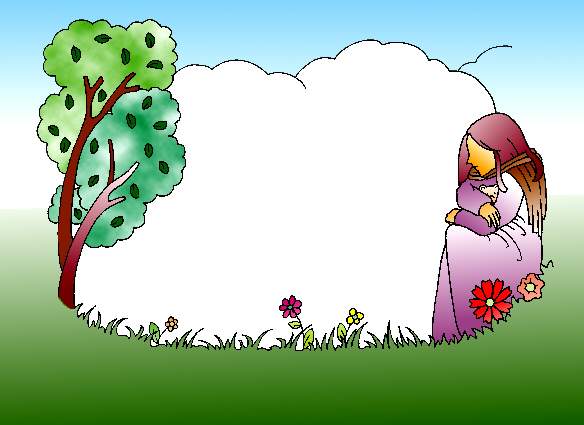 今天谢谢同学们了，我们玩得很开心，再见咯！